PROVERBS 14:34
ABORTION
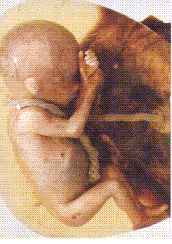 EVOLUTION
EVOLUTION
DIVORCE/REMARRIAGELIVING TOGETHER
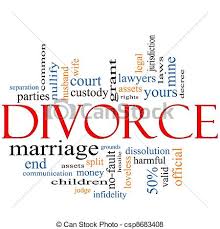 HOMOSEXUALITY
And they said...
Pope Francis:
If a person is gay and seeks God and has good will, who am I to judge them?
HOMOSEXUALITY
And they said...
Barack Obama, 44th President of the United States of America:
I had hesitated on gay marriage  …  I was sensitive to the fact that for a lot of people the word 'marriage' was something that invokes very powerful traditions, religious beliefs and so forth  …  When we think about our faith, the thing at root ... is not only Christ sacrificing himself on our behalf, but also the Golden Rule.  You know!  Treat others the way you would want to be treated.
HOMOSEXUALITY
And they said...
Mitt Romney, Republican presidential candidate:
This is a very tender and sensitive topic  …  My view is that marriage itself is a relationship between a man and a woman, and that’s my own preference.
HOMOSEXUALITY
And they said...
Basil Hume, Cardinal Archbishop of Westminster, 1923-1999, declaring that 'homophobia should have no place among Christians':
To love one another, whether of the same sex or of a different sex, is to have entered the area of the richest human experience.
HOMOSEXUALITY
And they said...
Anne Atkins, journalist:
God created us, and it is very clear that sex is created to be between two people of the opposite sex for life exclusively.  That is what Christian marriage is.  There’s no getting away from it, so anything outside of that is outside the ideal … Jesus was the perfect example.  He didn’t have sexual relationships, but he was perfectly fulfilled.
HOMOSEXUALITY
And they said...
Rt Revd Alan Wison, Bishop of Buckingham:It all comes down to how we see gay people and how we see God. We don't actually believe gay people are sick or stunted or criminal. We don't believe God is an angry old man out to get us. Let's stop behaving as though we did.
SOCIALISM/COMMUNISMIN PLACE OFCAPITALISM
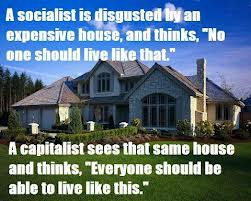 SOCIALISM/COMMUNISMIN PLACE OFCAPITALISM
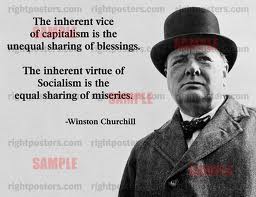 SOCIALISM/COMMUNISMIN PLACE OFCAPITALISM
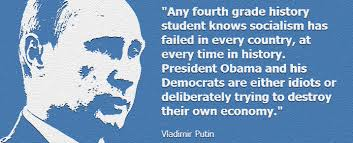 DRUGS AND ALCOHOL
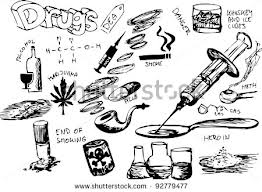 DRUGS AND ALCOHOL
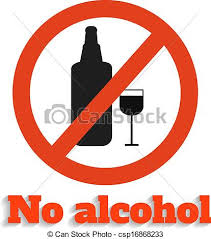 DRUGS AND ALCOHOL
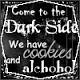 DRUGS AND ALCOHOL
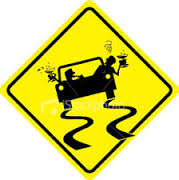 ROCK MUSIC
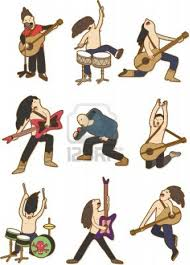 ROCK MUSIC
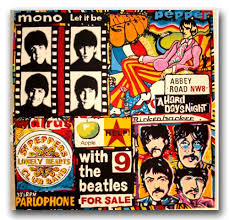 ROCK MUSIC
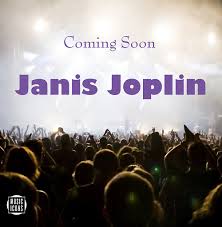 SLAVERY
SLAVERY
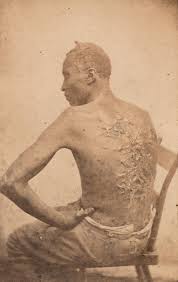 SLAVERY
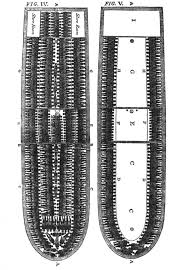 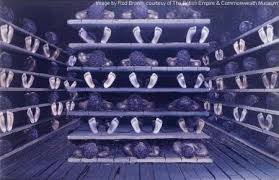 DISCIPLINE
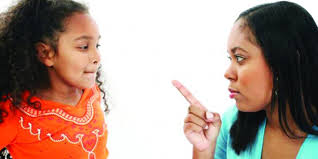 DISCIPLINE
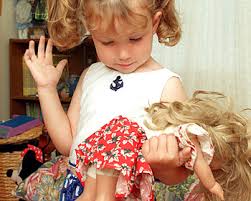 DISCIPLINE
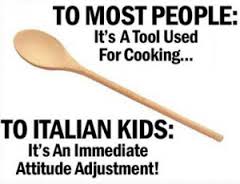 DISCIPLINE
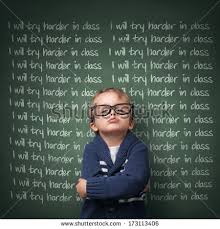 DISCIPLINE
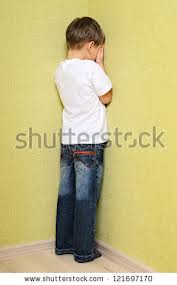 SCHOOLS HAVE BECOME THE PARENTS
ANTI-GOD ATTITUDE
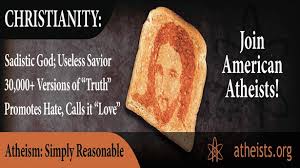 ANTI-GOD ATTITUDE
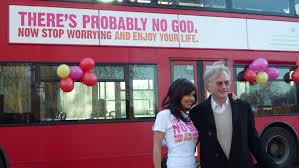 ANTI-GOD ATTITUDE
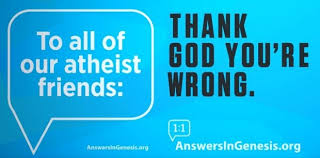 ANTI-GOD ATTITUDE
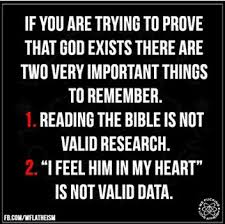 HEALTH SYSTEMS
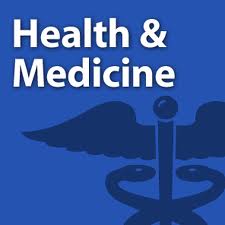 HEALTH SYSTEMS
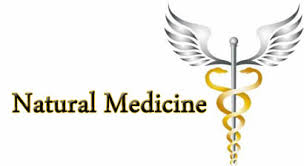 BIBLE
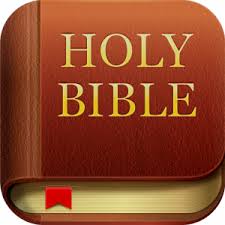 KJV
CHURCH
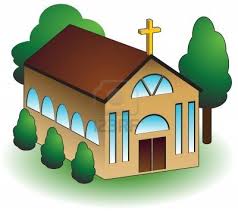 PRAYER
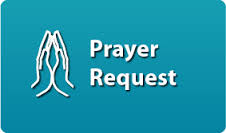 WITNESS
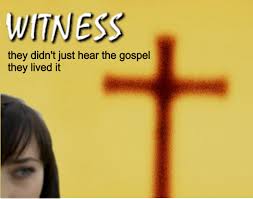